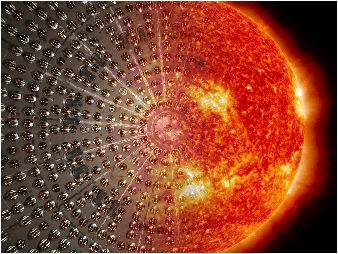 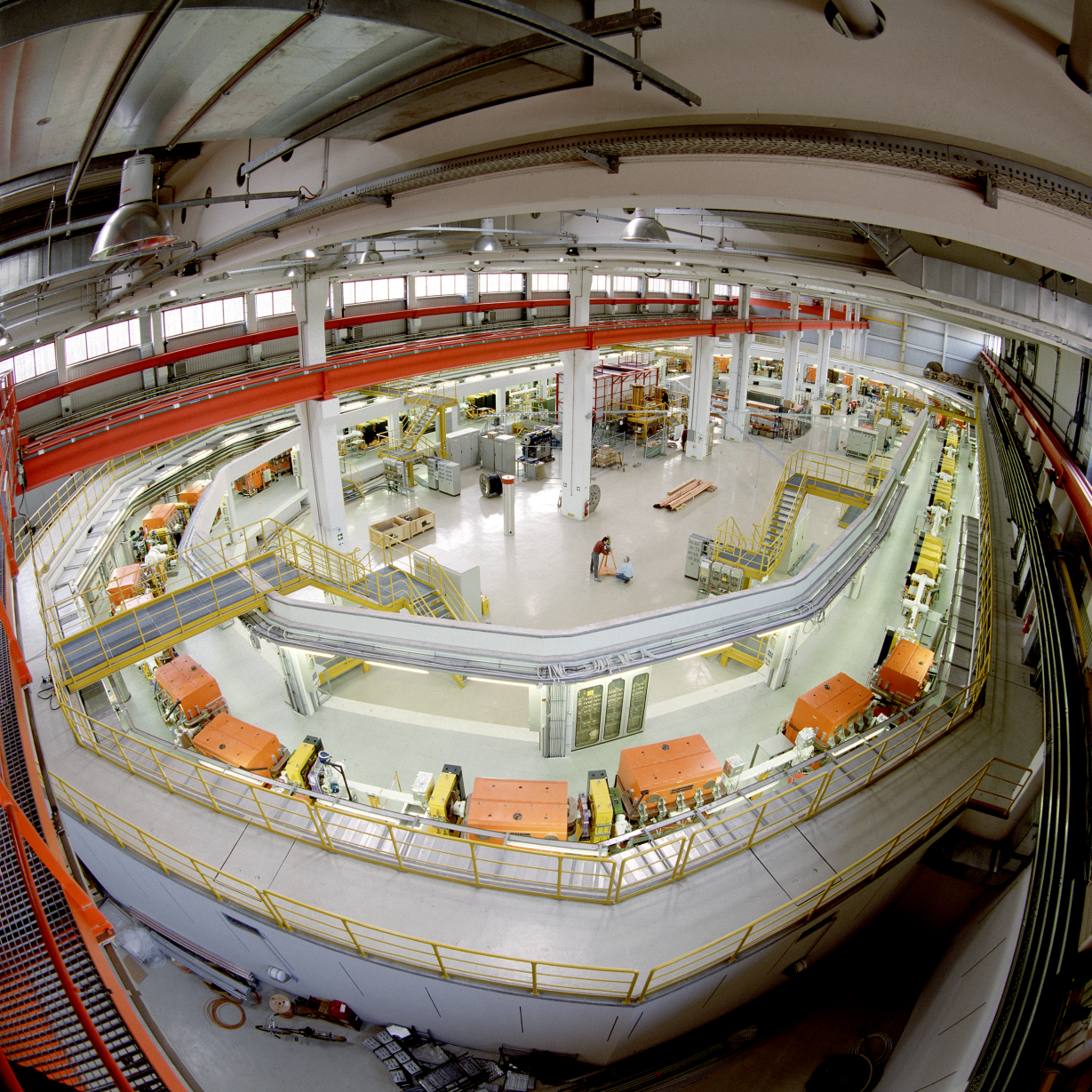 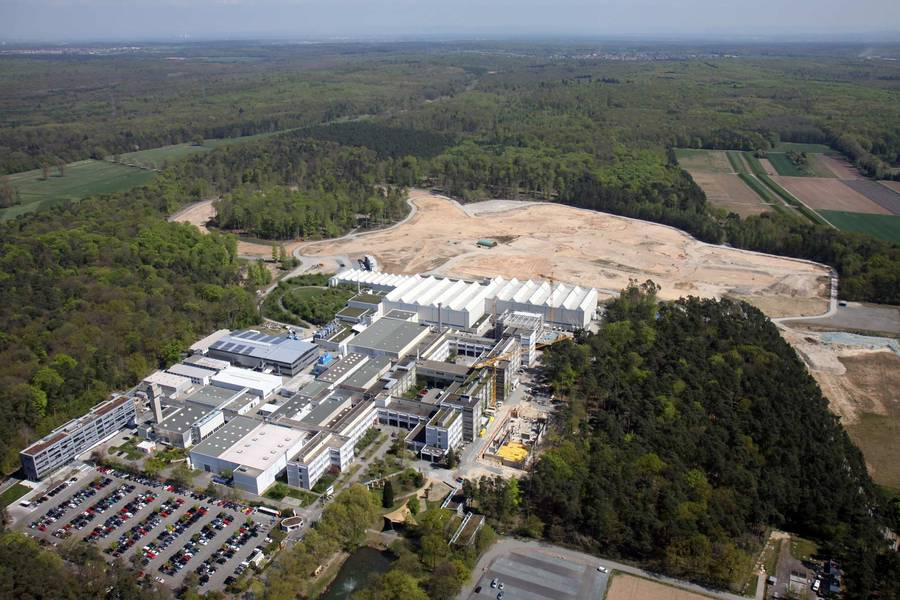 JEDI
PANDA
HESR
Borexino
FAIR
COSY
Status report on ikp of fz-jülich
„Transfair“
7.12.2018  I  hans ströher (IKP, forschungszentrum jülich)
Institut für kernphysik (IKP)
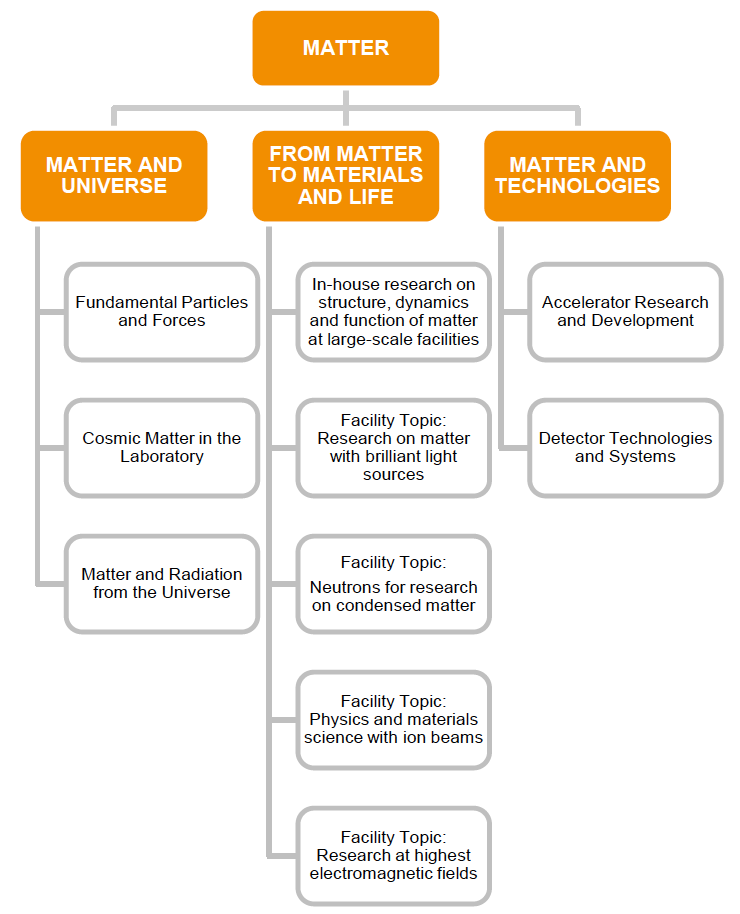 Helmholtz Structure (PoF III)
Research Field


Programmes




Topics
Contributionsby IKP
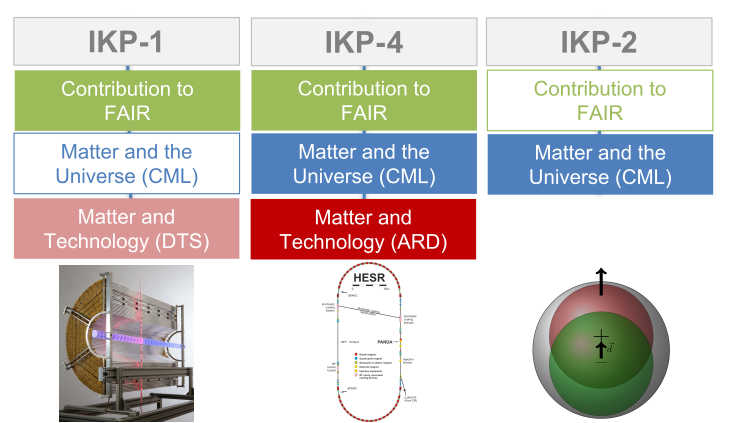 Contribution to FAIR
IKP-3/IAS-4 („Theory“) in „Key Technologies“
                     will be in „Information“ in PoF-IV
Seite 2
Institut für kernphysik (IKP)
Strategy Process of Forschungszentrum Jülich
11/2015		Draft … IKP a „posteriority“ in FZJ (decision not science-driven)
























05/2017	Supervisory Board (Aufsichtsrat) FZJ … conditional approval

11/2018		Supervisory Board FZJ: acceptance
11/2018		Supervisory Board GSI: acceptance
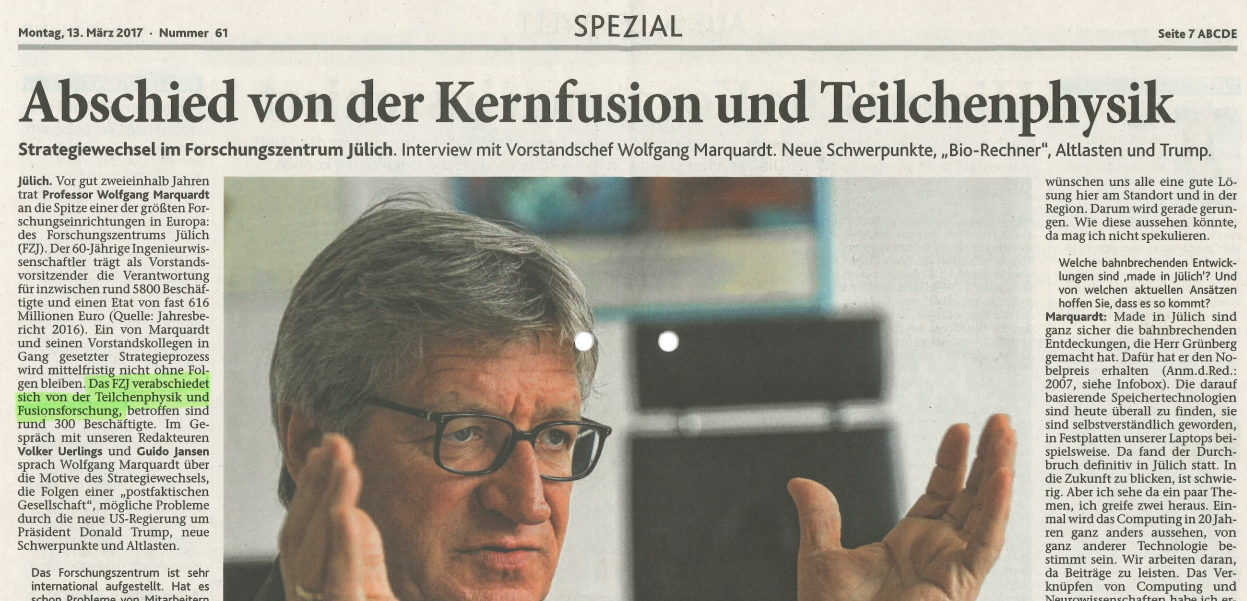 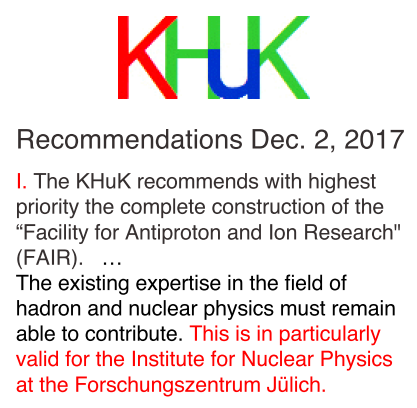 „TransFAIR“: IKP/FZJ  GSI
Seite 3
Institut für kernphysik (IKP)
TransFAIR – Decision Supervisory Boards of FZJ and GSI
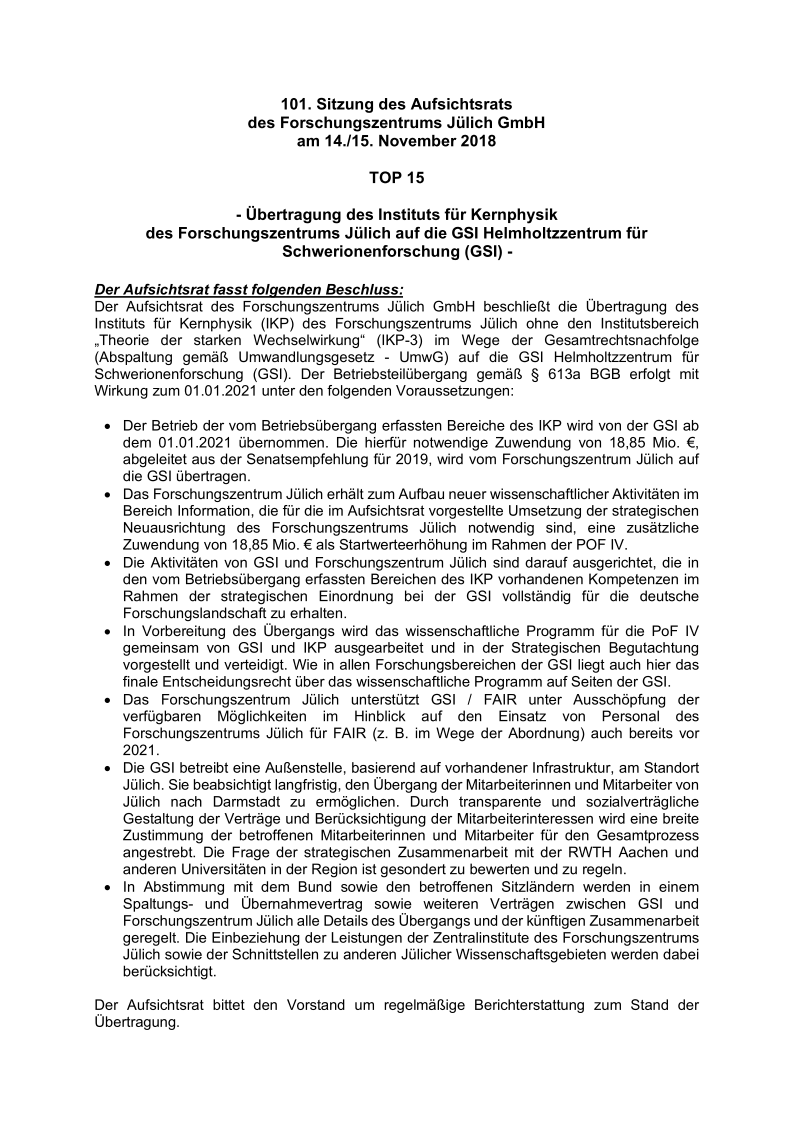 IKP of FZJ (w/o IKP-3 (Theory))
IKP transferred to GSI as of Jan. 1, 2021
     annual budget: 18.85 M€ (2019 value)
FZJ receives increase of starting values
     of 18.85 M€
Perpetuation of IKP competences
Common scientific PoF-IV program
Help for FAIR prior to 2021
IKP outpost in FZJ, cooperation w/
     RWTH, other nearby universities
All details in „transition contract“
Seite 4
Institut für kernphysik (IKP)
TransFAIR – Details, Contract  Project Structure (tbc)
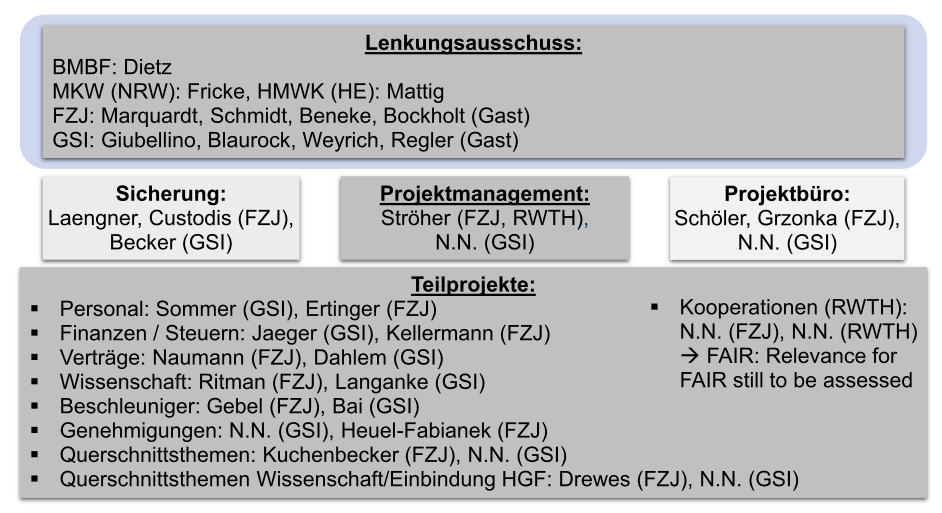 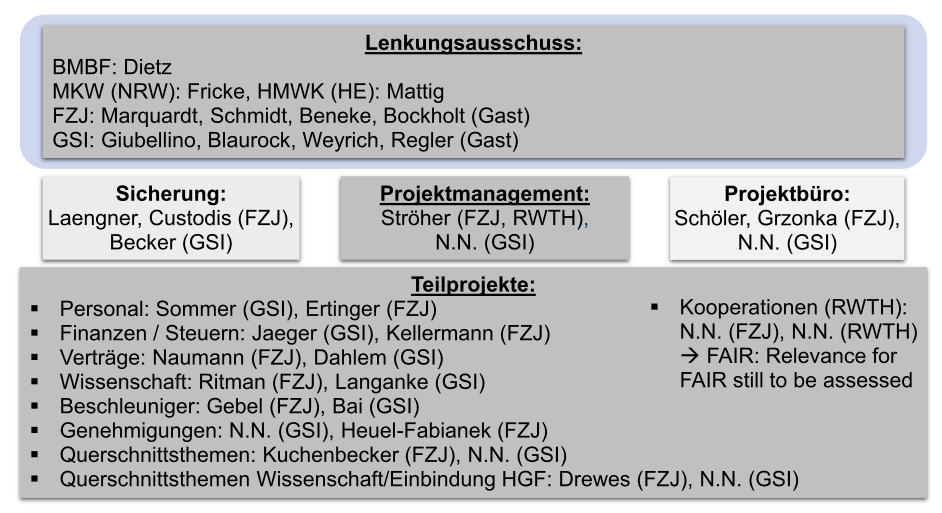 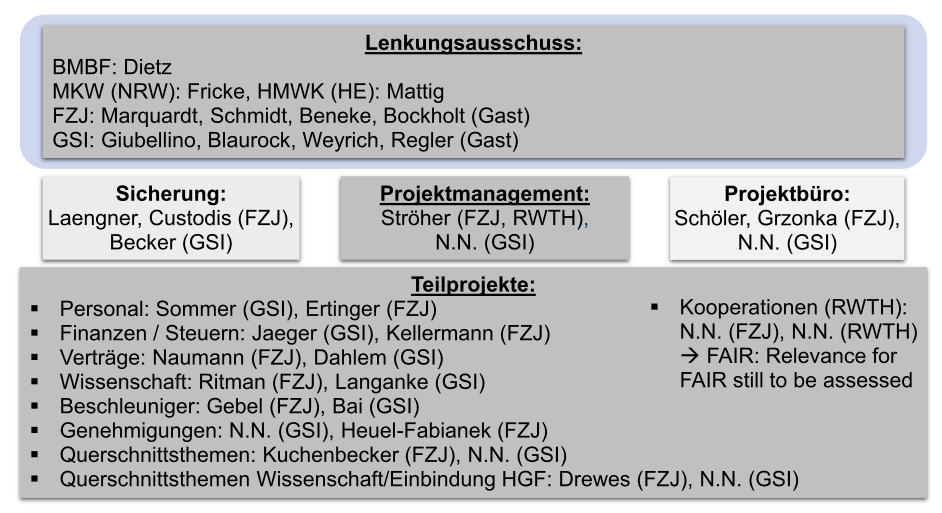 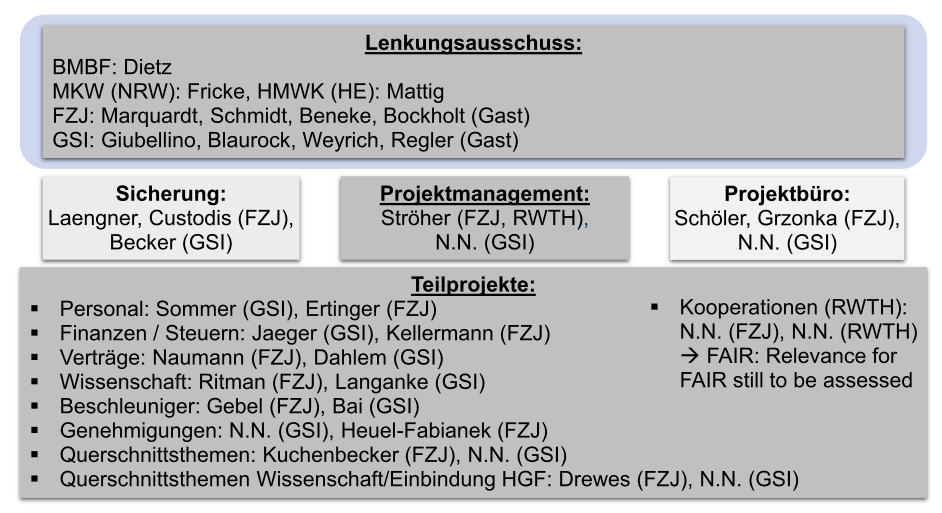 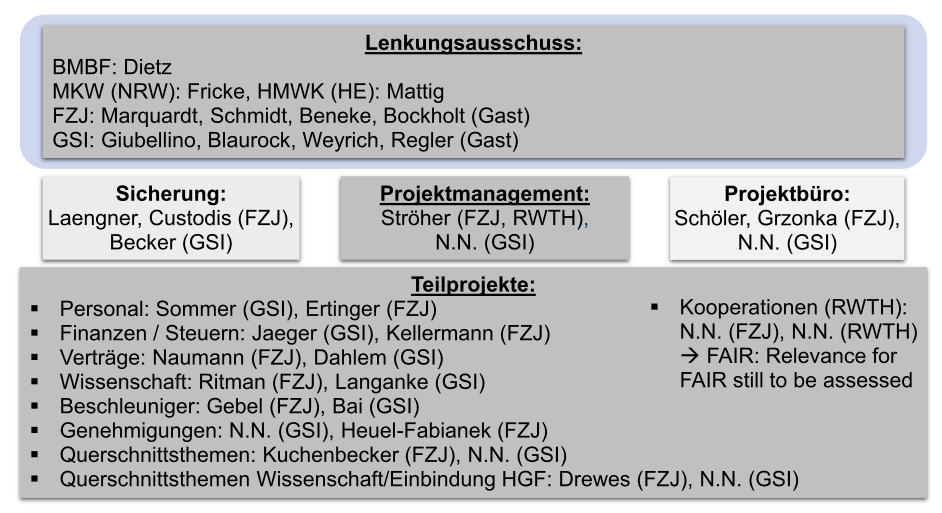 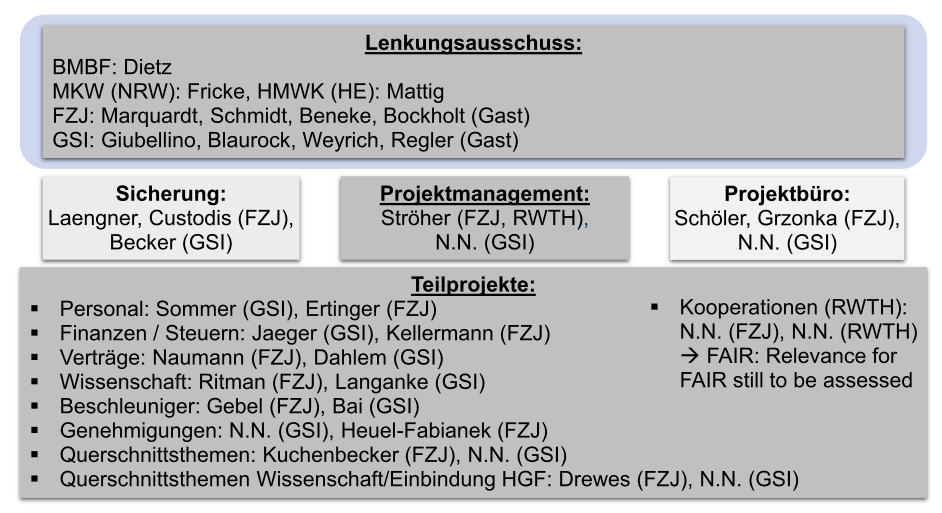 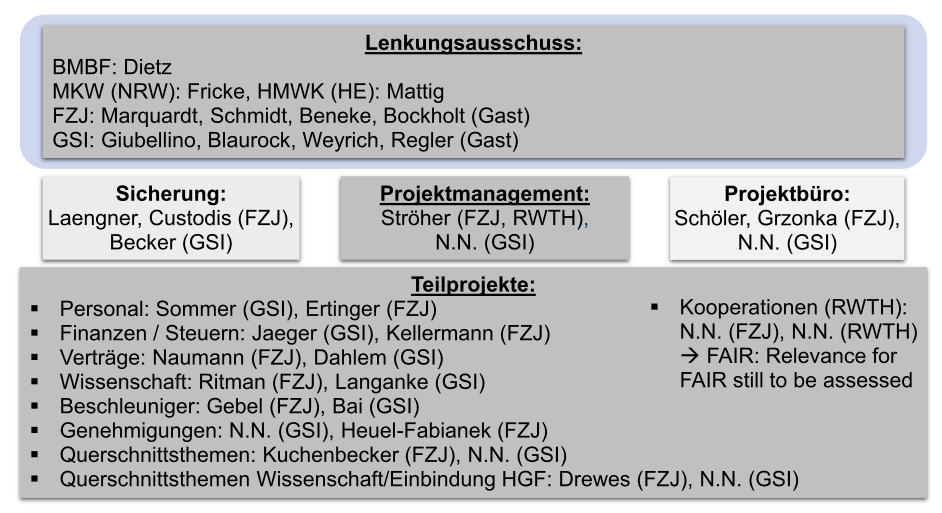 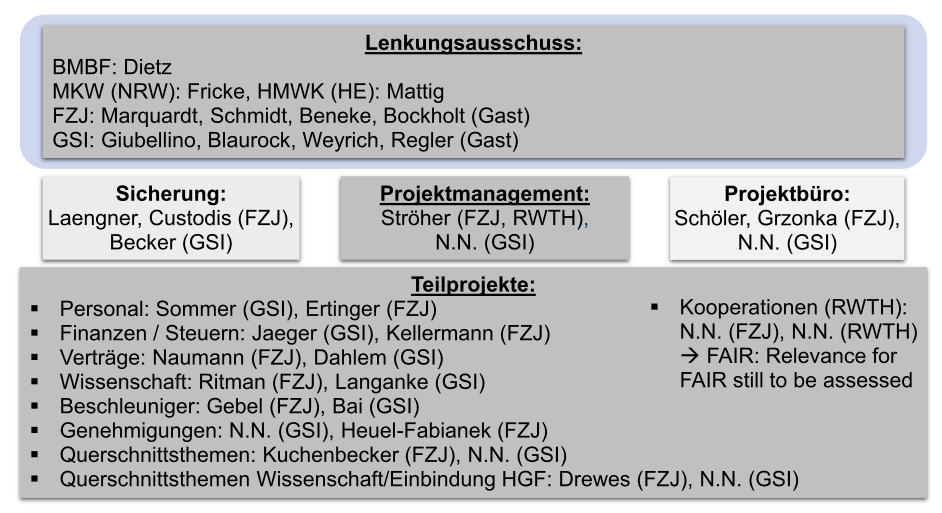 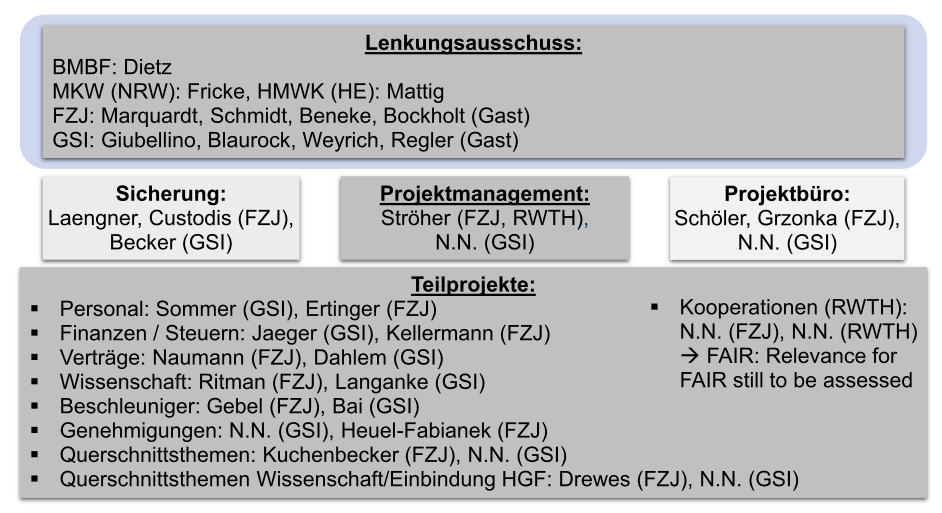 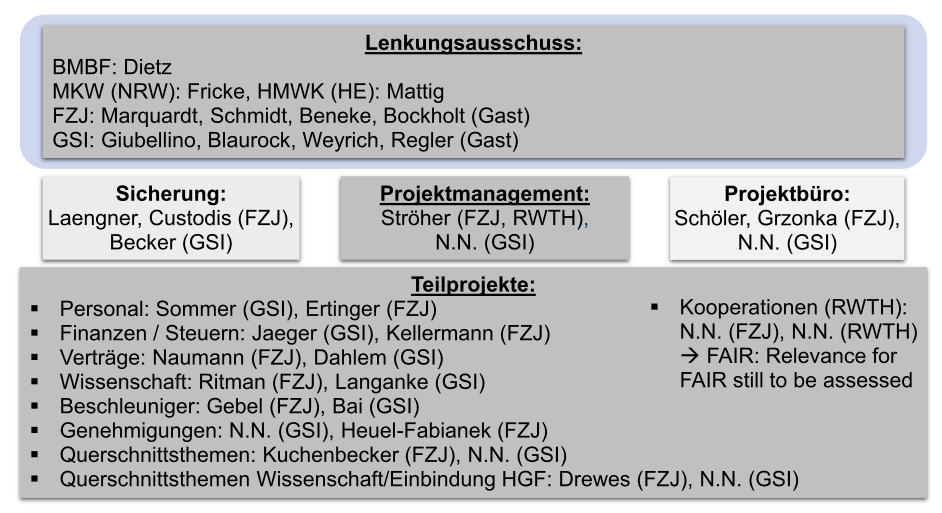 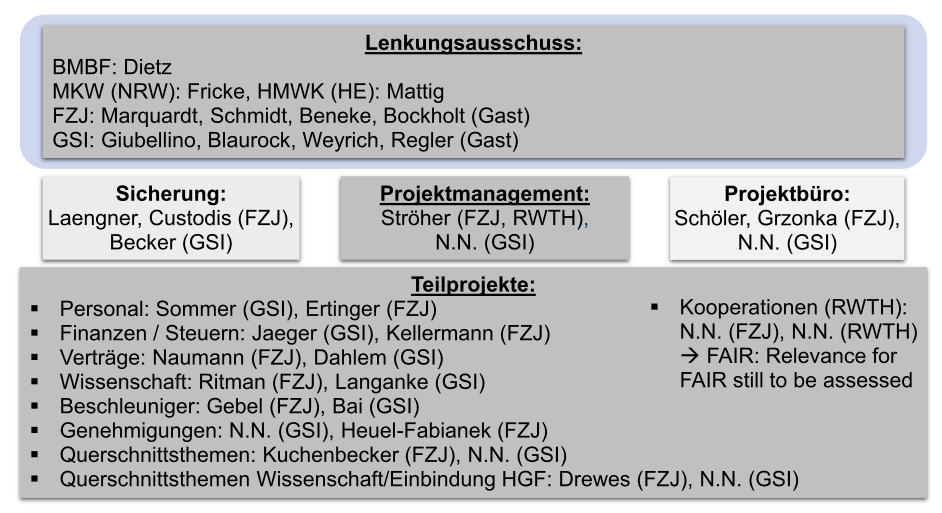 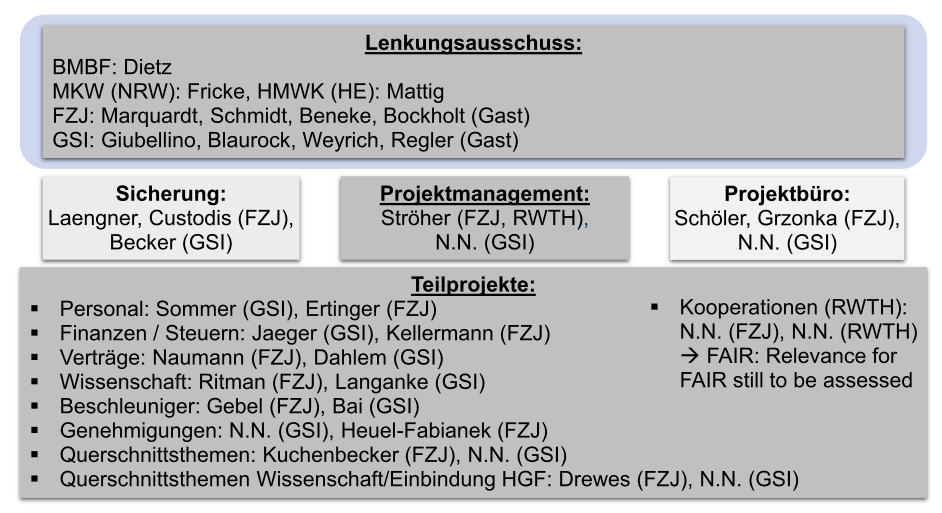 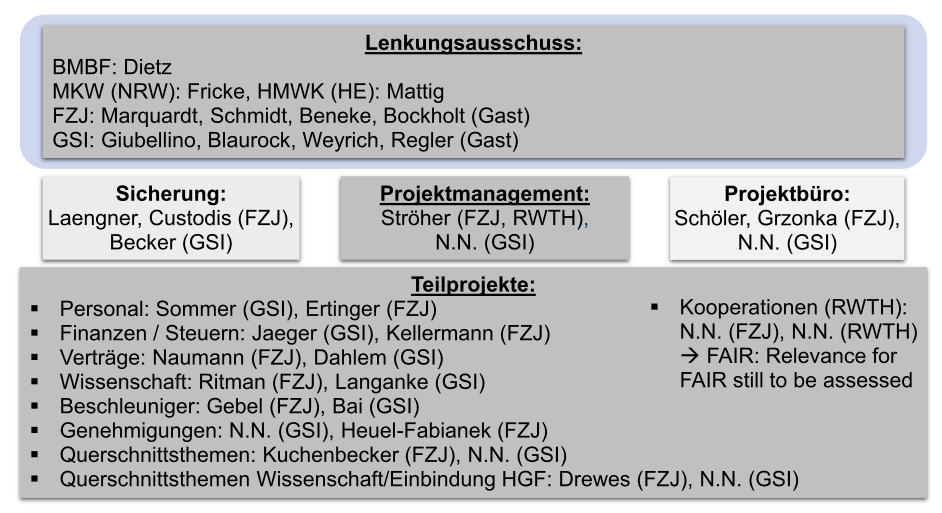 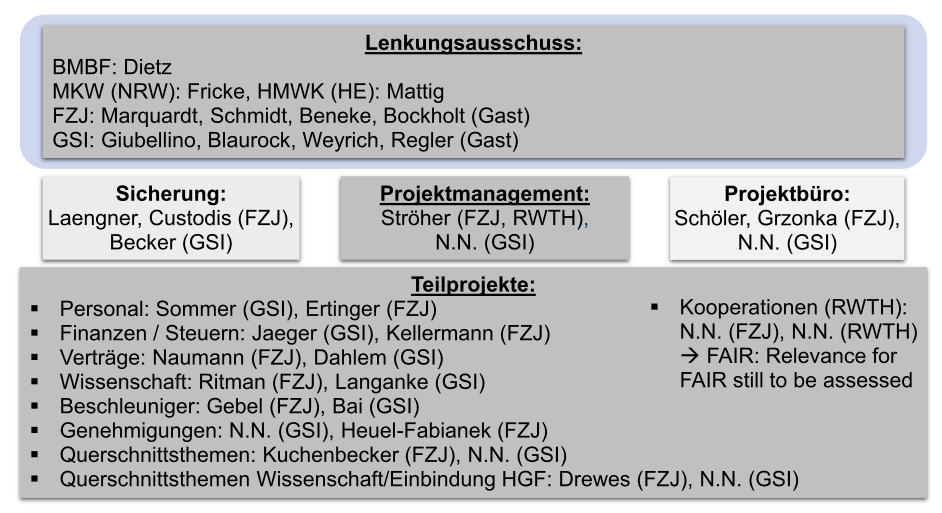 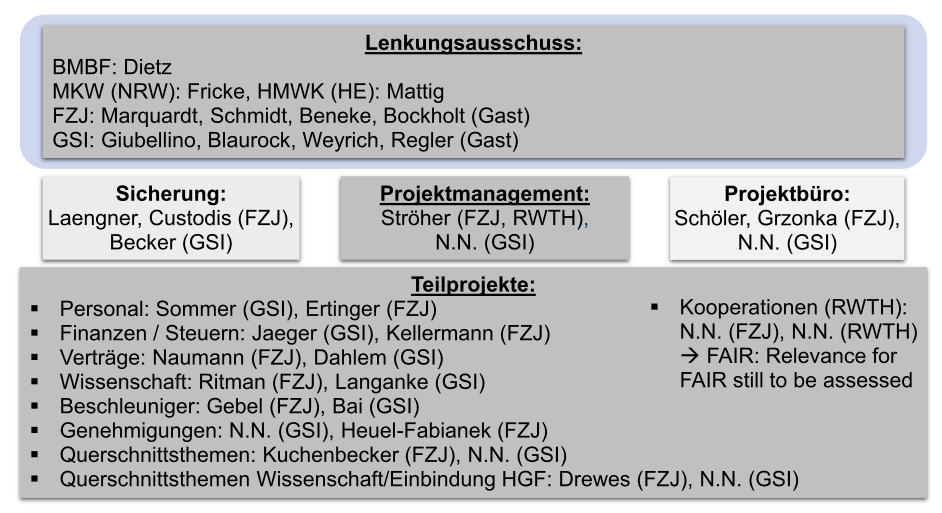 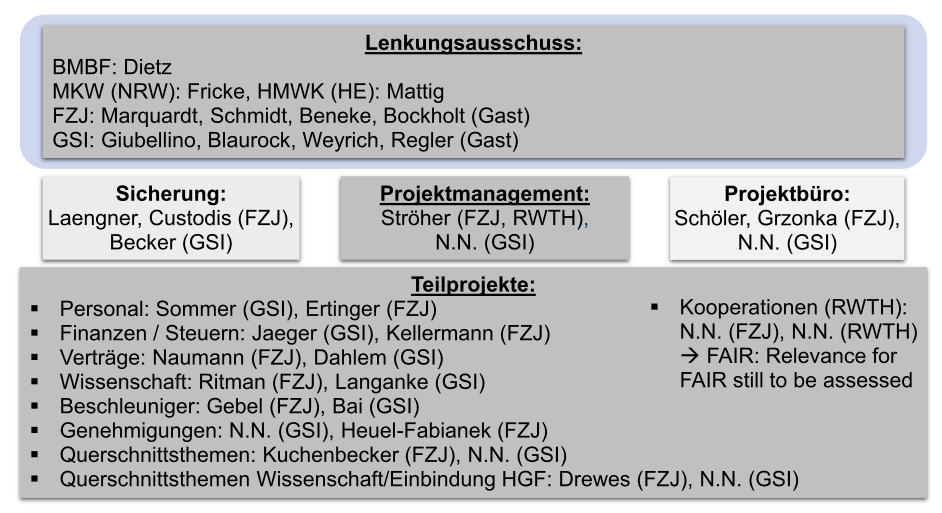 Seite 5
Institut für kernphysik (IKP)
TransFAIR – Science (White Paper „Science Opportunities of IKP …“)
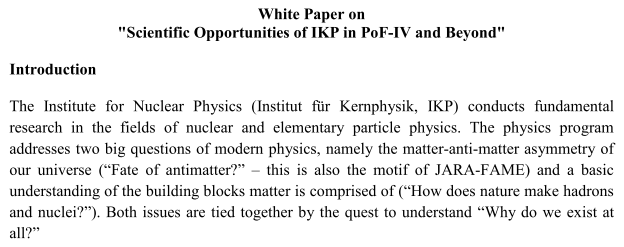 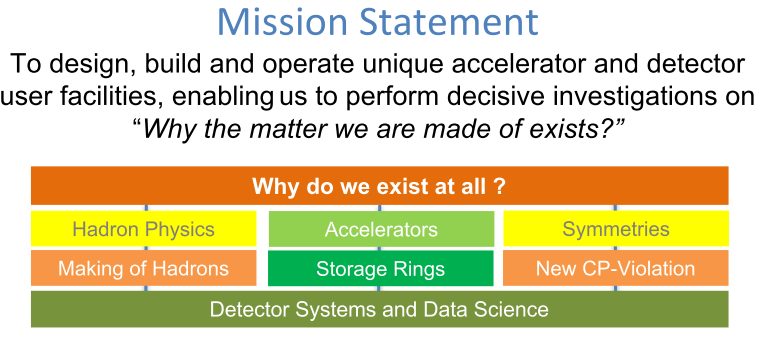 (…)
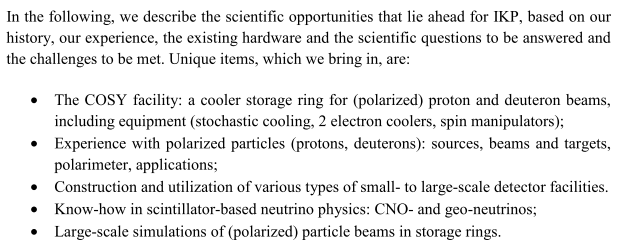 COSY facility
Accelerator physics: storage rings (cooling)
Polarization (beams, targets)
Neutrino physics (underground labs)
(…)
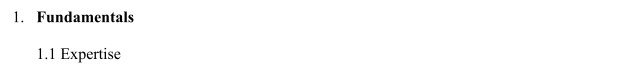 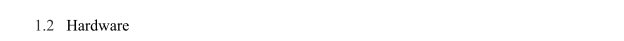 Accelerator, CBM, PANDA, PAX
Charged particle EDM project 
Neutrino: Borexino, JUNO
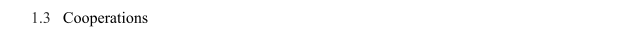 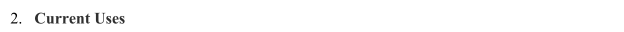 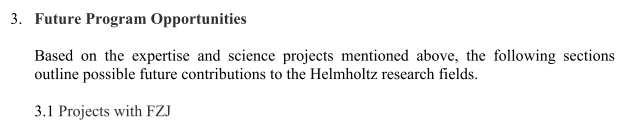 Seite 6
Institut für kernphysik (IKP)
TransFAIR – General Structure
IKP-1 
(Bochum (JR))

IKP-4 
(Aachen (AL))
IKP-2 
(Cologne (HS),
Aachen (LL),
Aachen (JP))
Non
    FAIR-
   related:

(COSY, EDM,
  Neutrino)
FAIR-
related:

(COSY, HESR,
PANDA; PAX)
How will this be transferred?
Seite 7
Institut für kernphysik (IKP)
TransFAIR – Preparation for PoF IV
… must start now





02/2020		Strategic Review Research Field „Matter“
01/2021		Start PoF IV (with IKP part of GSI)
10/2021		End of ERC srEDM (host institution commitment FZJ)

Next:
12/2018		Visit of GSI Board-of-Management to IKP/FZJ
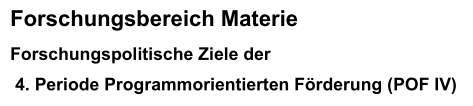 Annual KHuK Mtg. 2019: Things should be clear(er)!
Seite 8
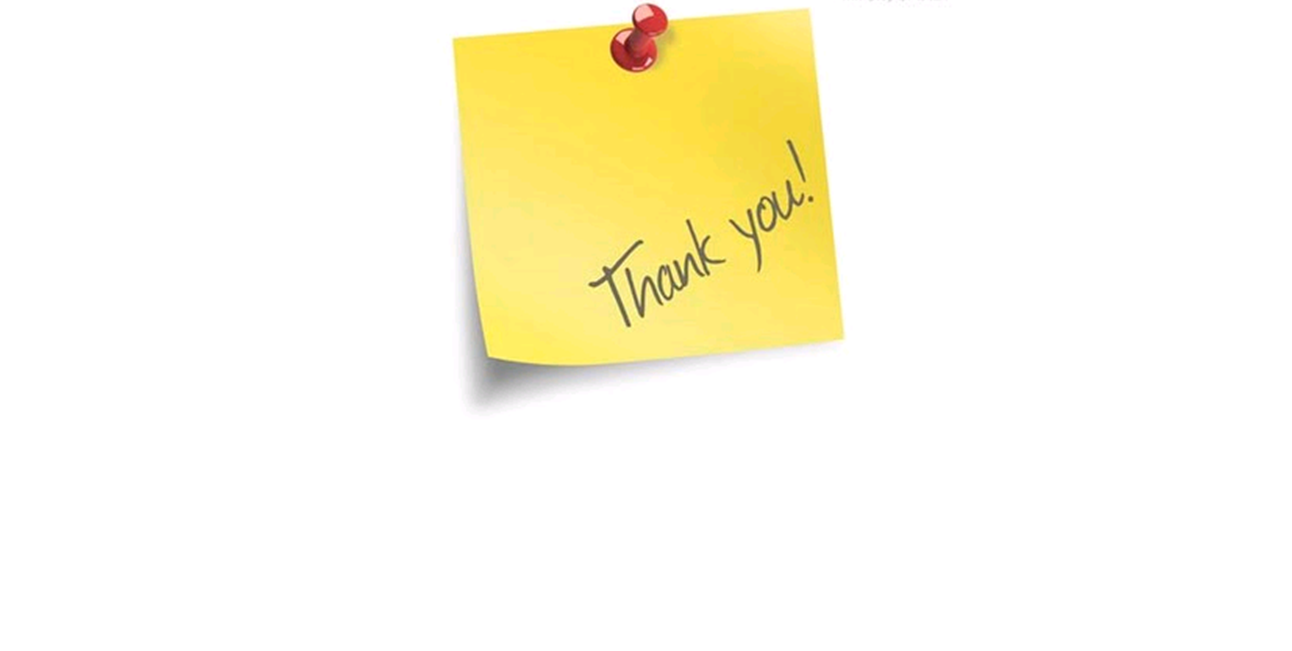 Seite 9
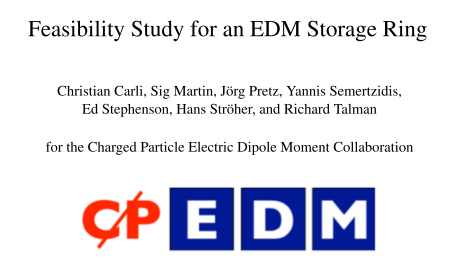 Seite 10